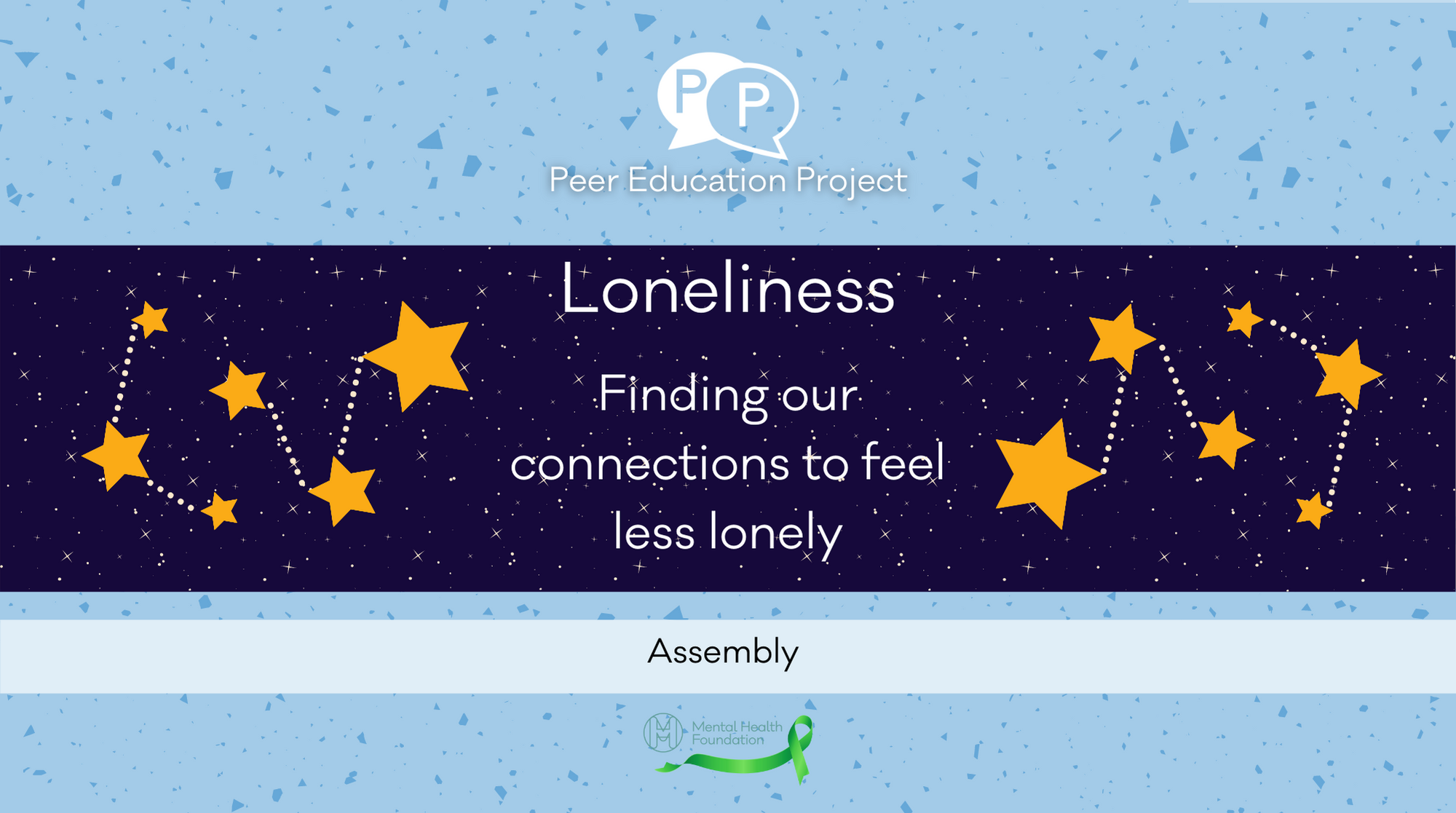 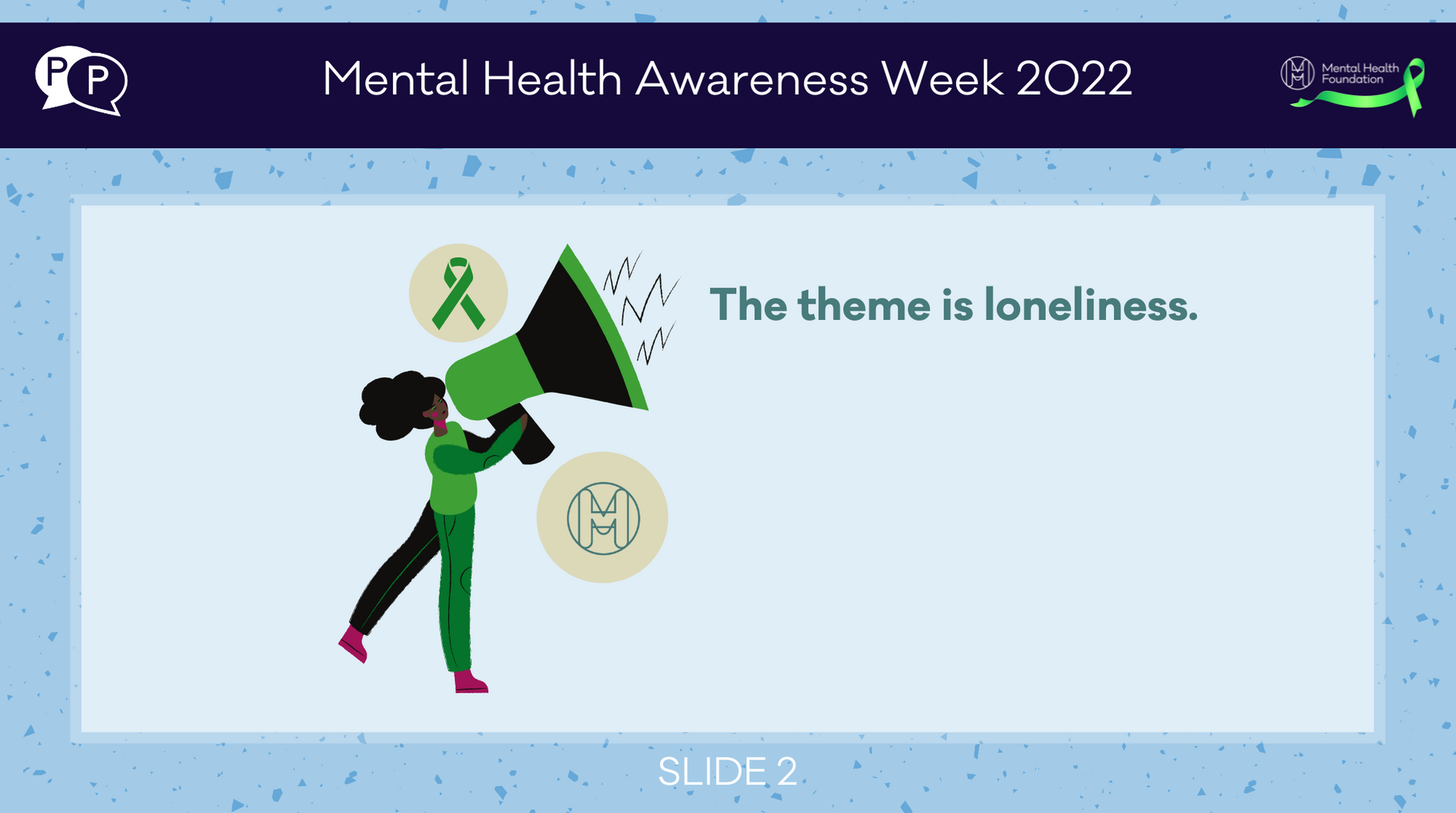 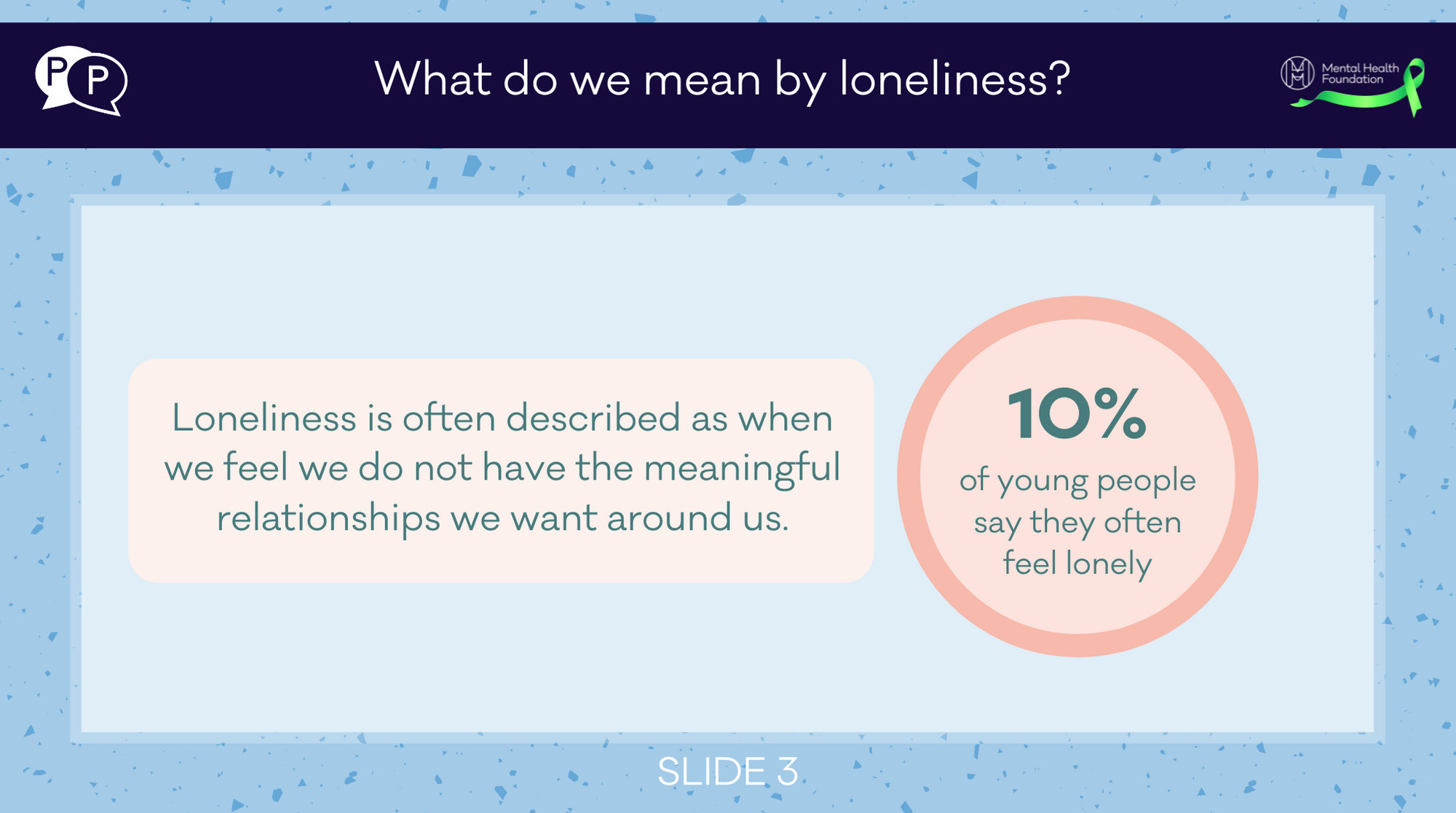 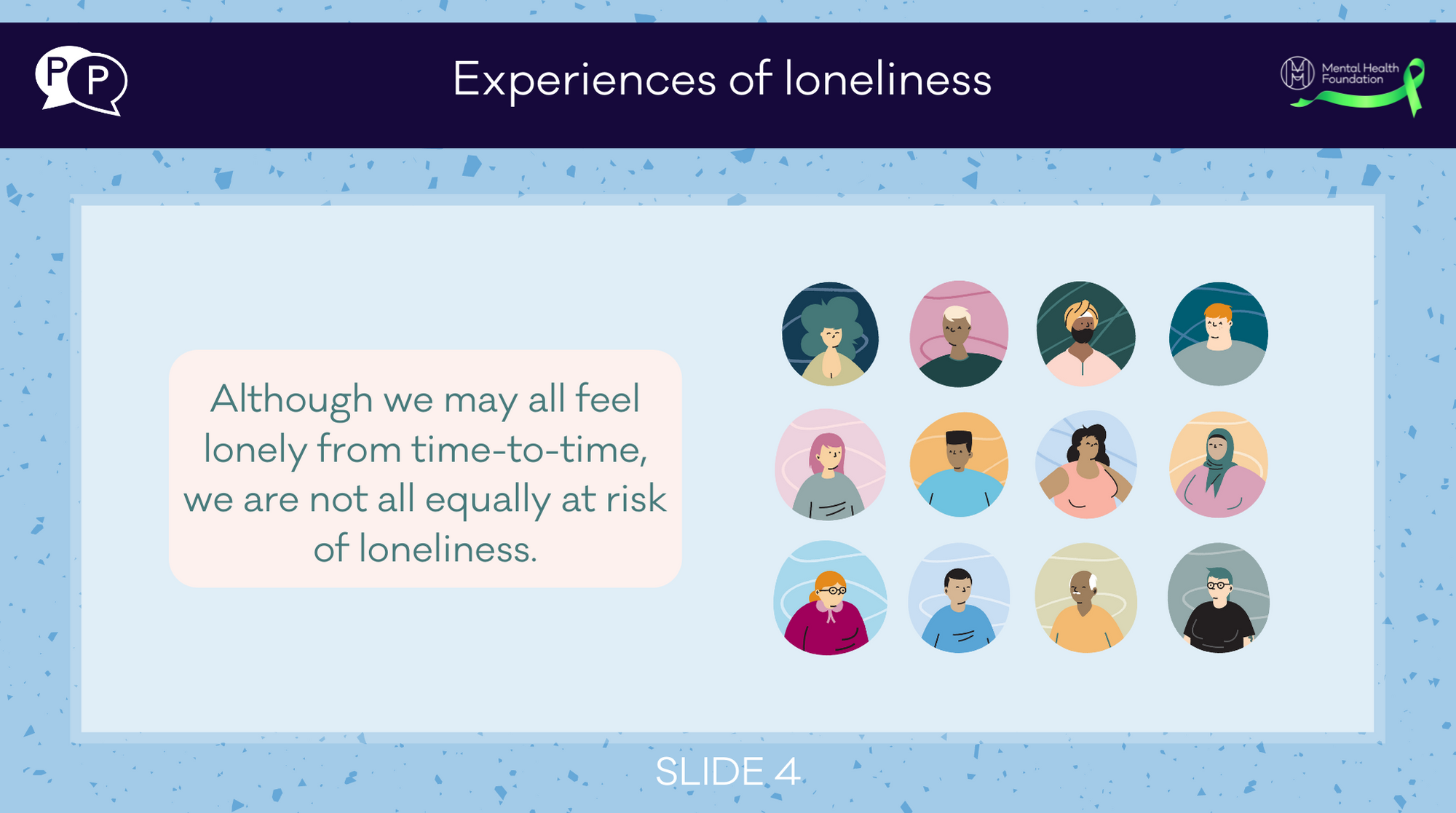 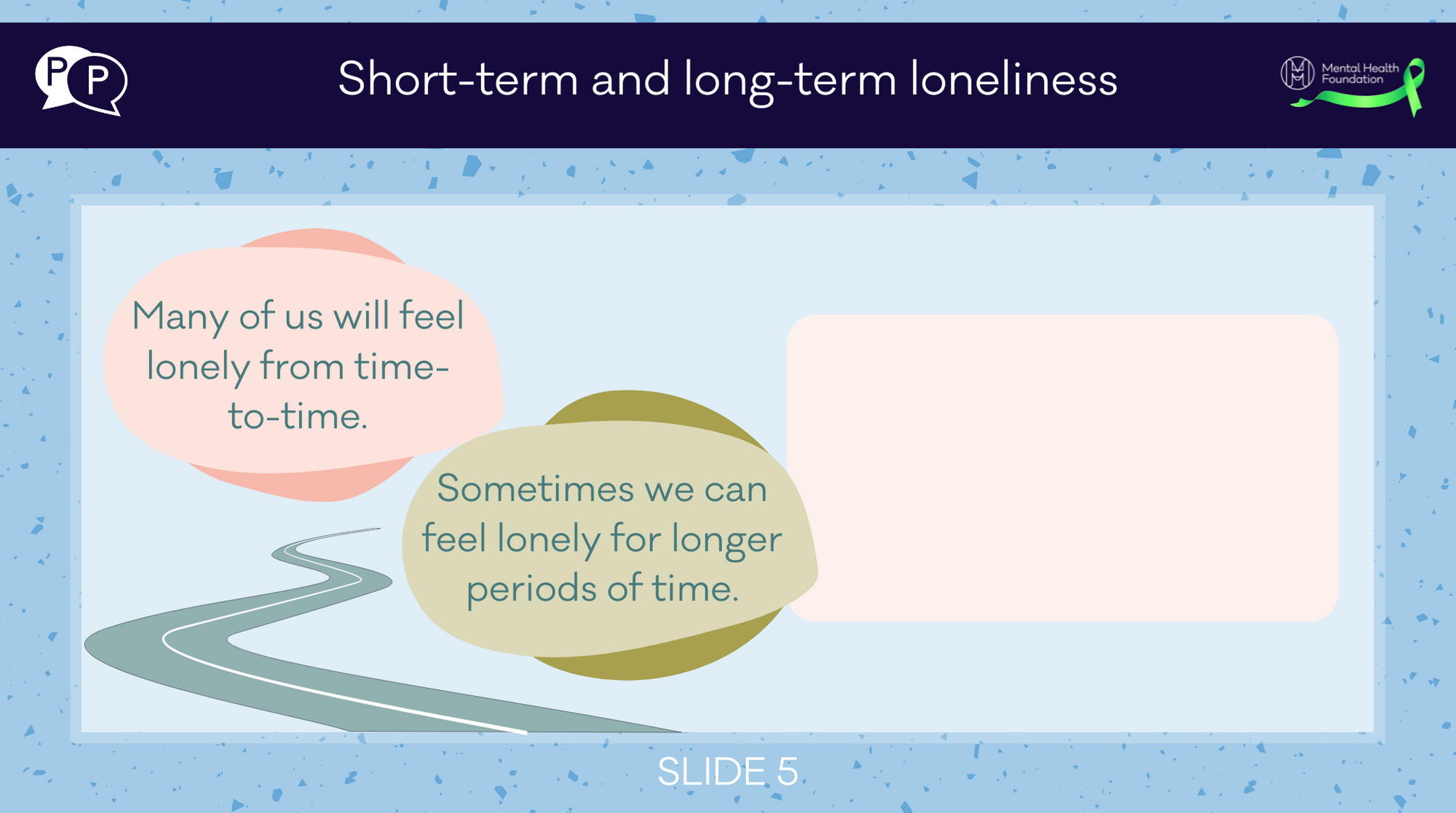 Why not ask for a chat with your teacher or Mrs Hick or Mrs Brandrick or another adult in school that you trust?
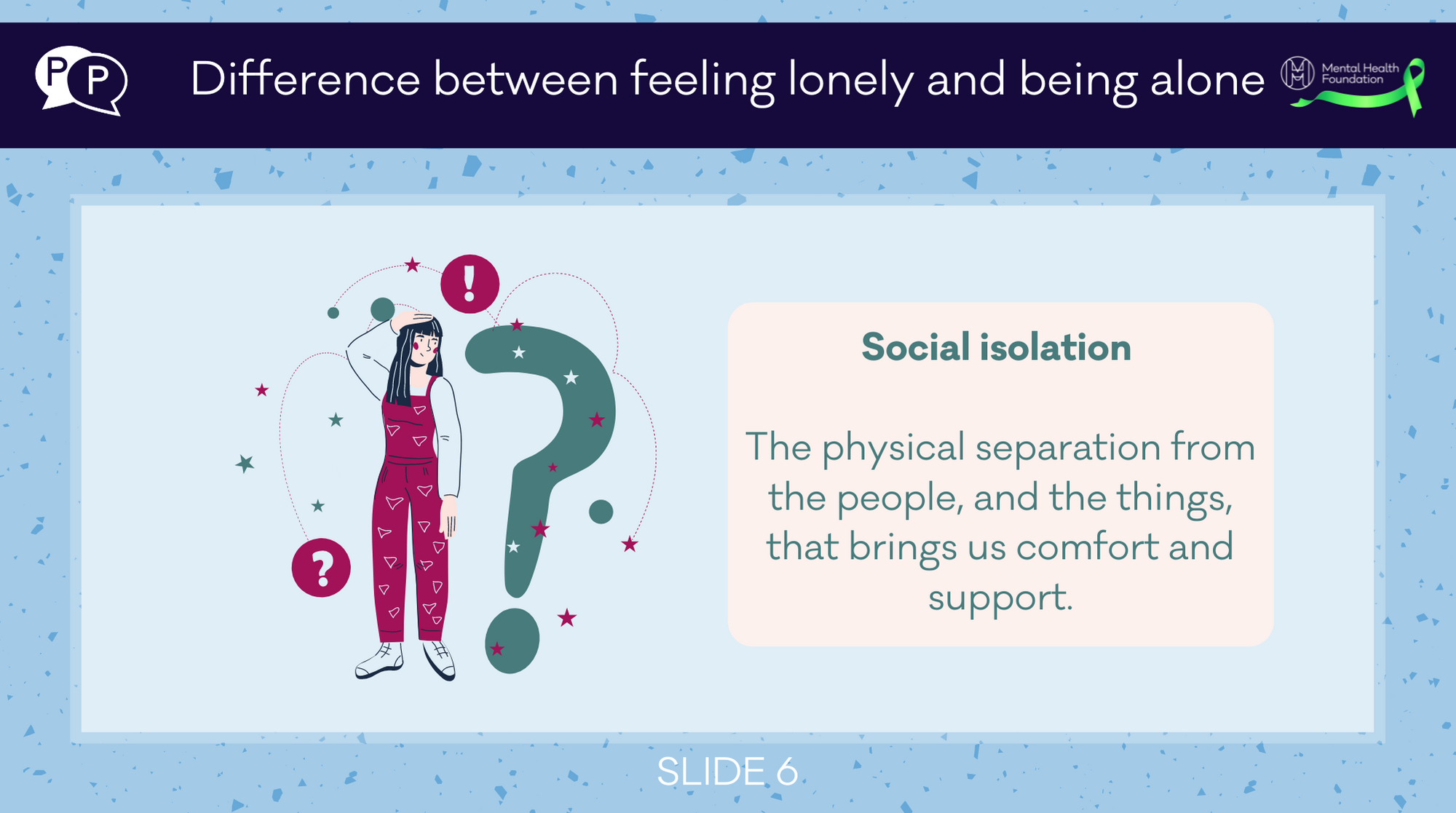 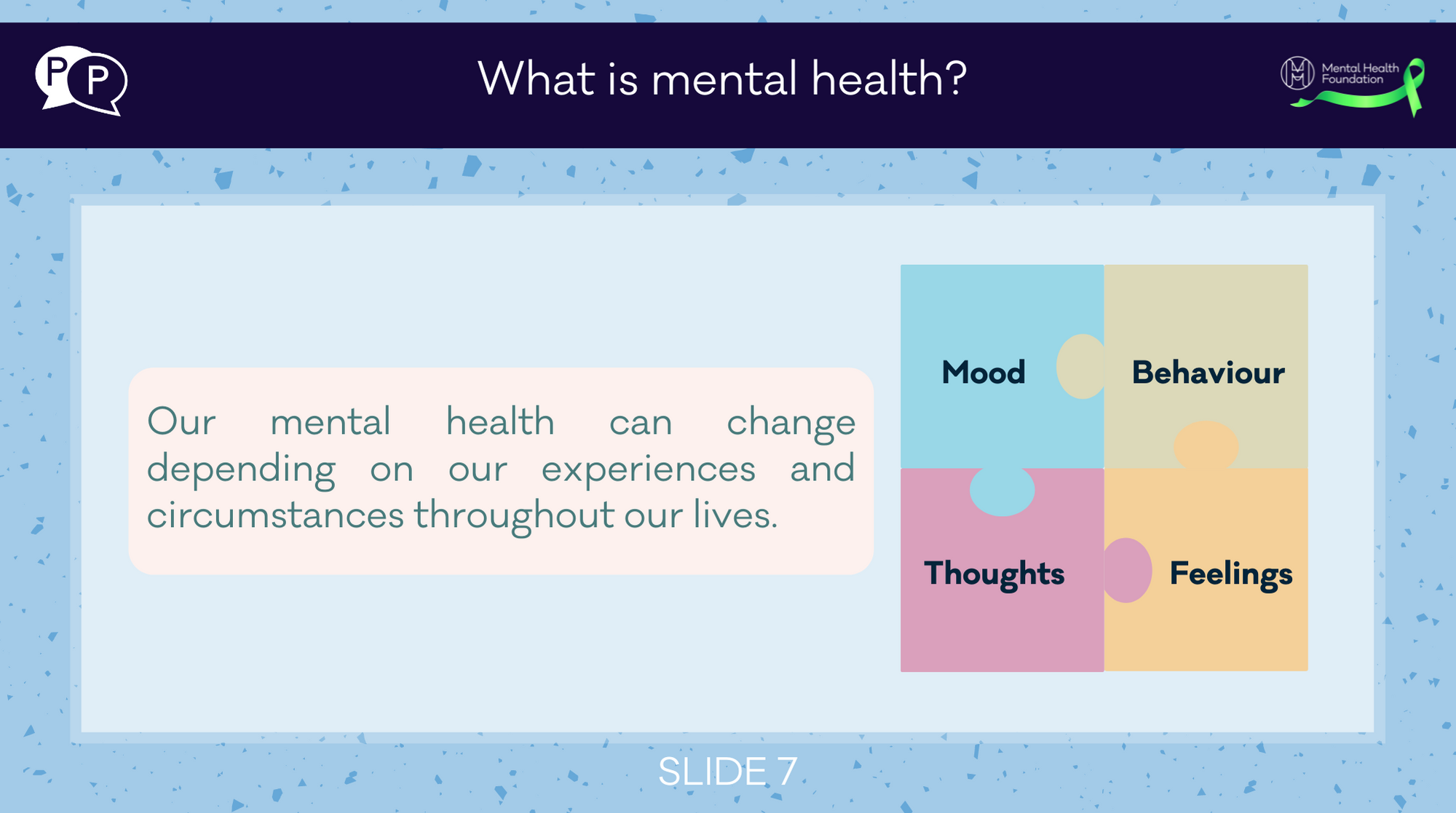 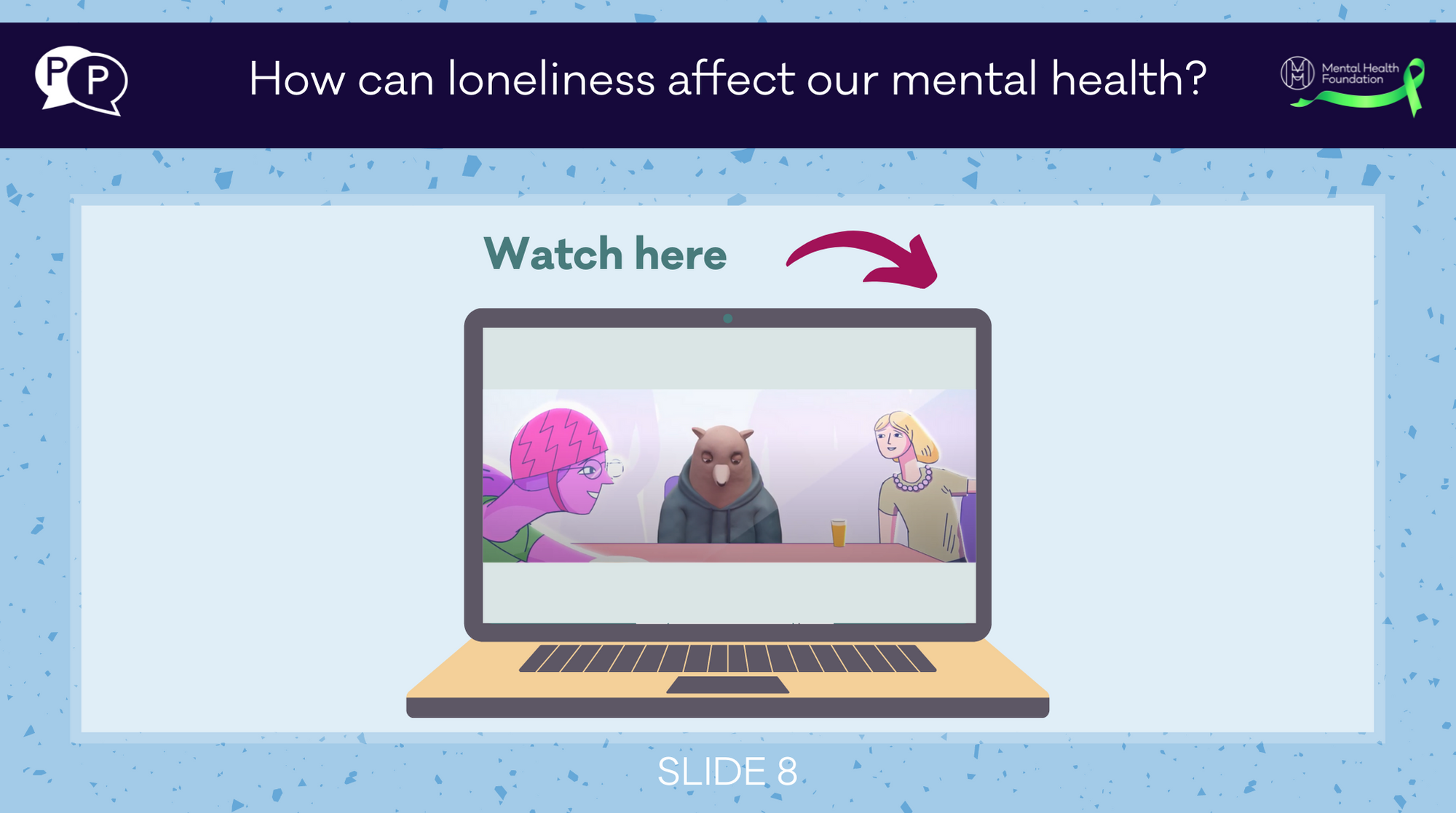 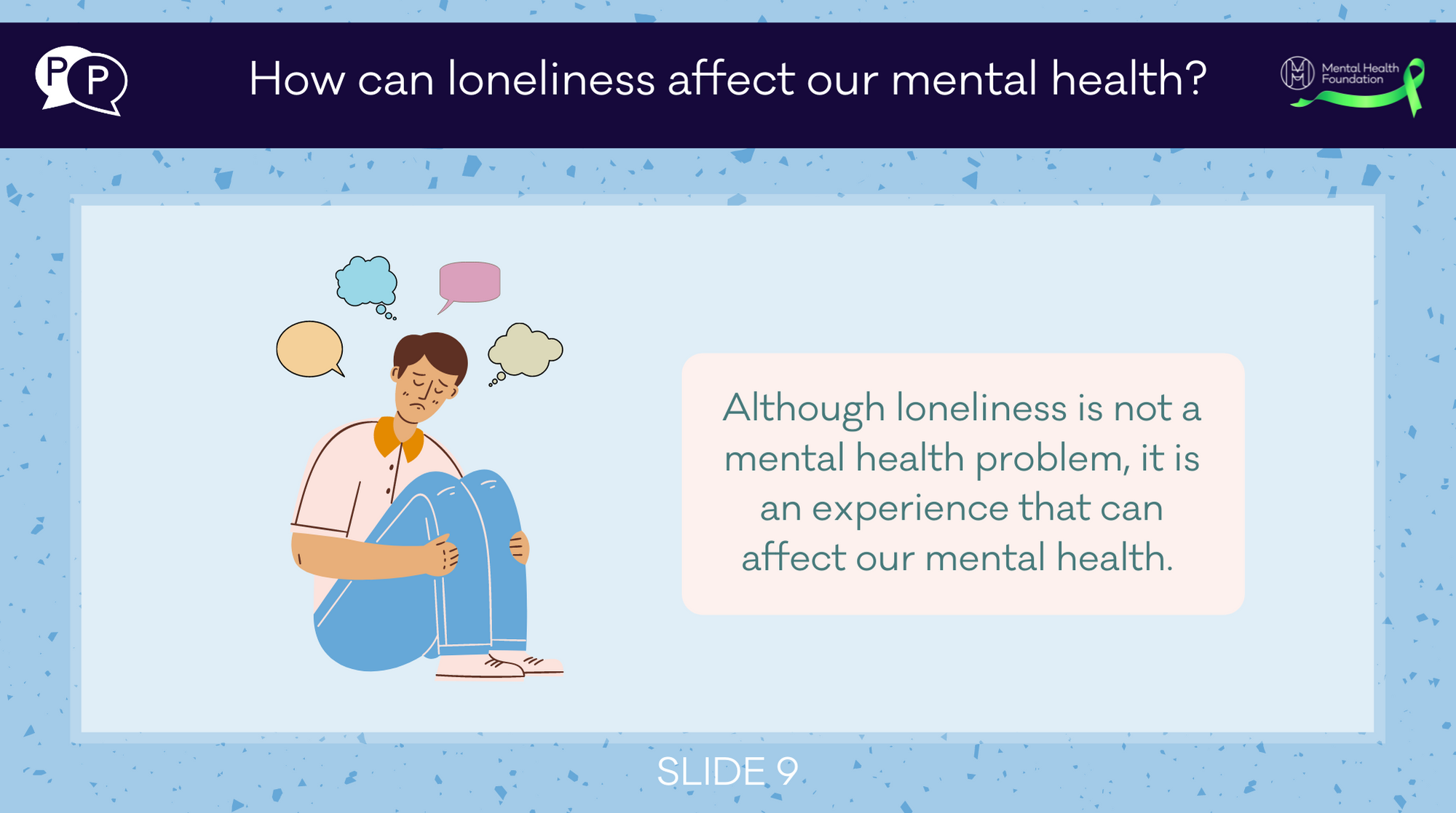 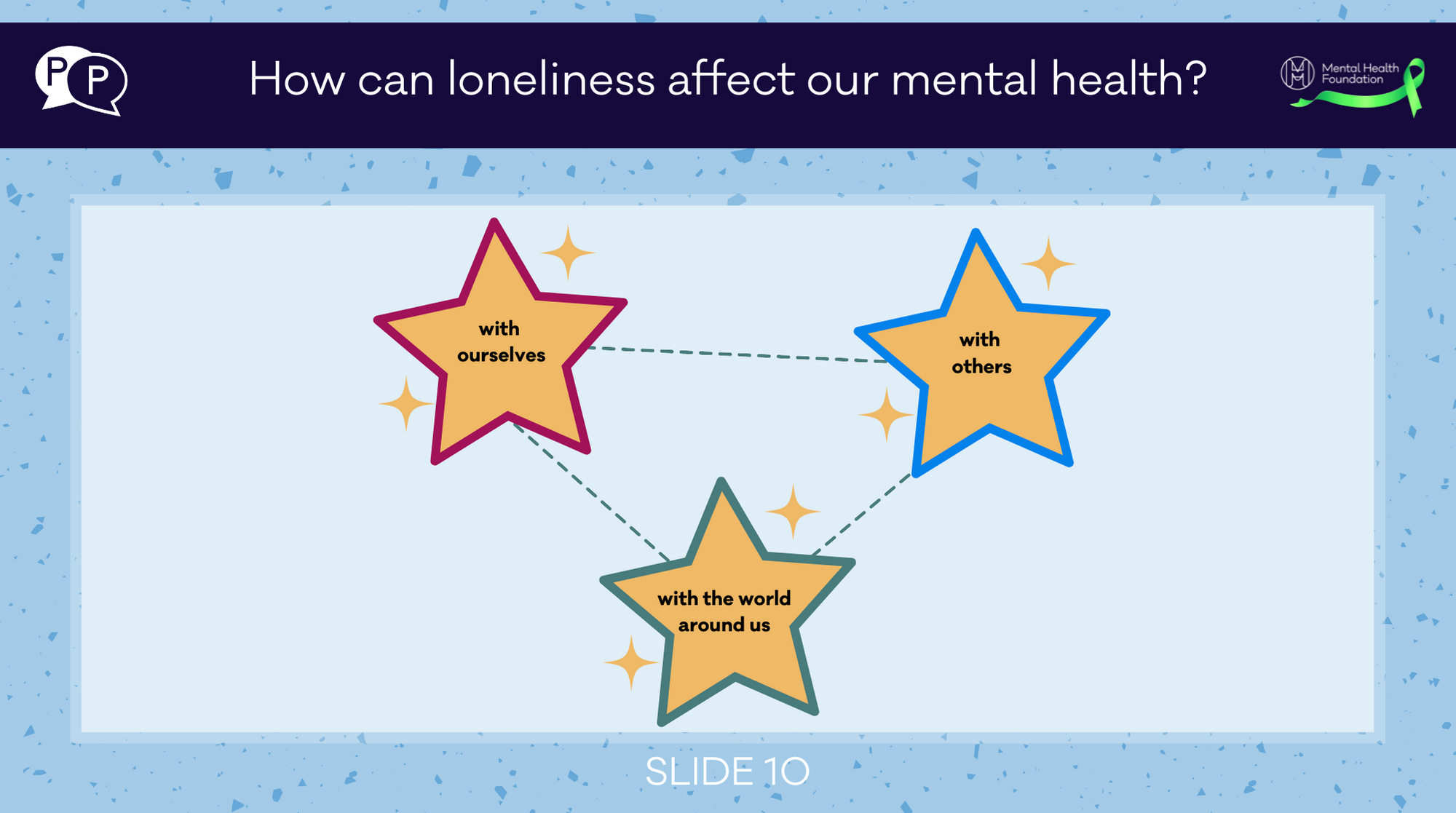 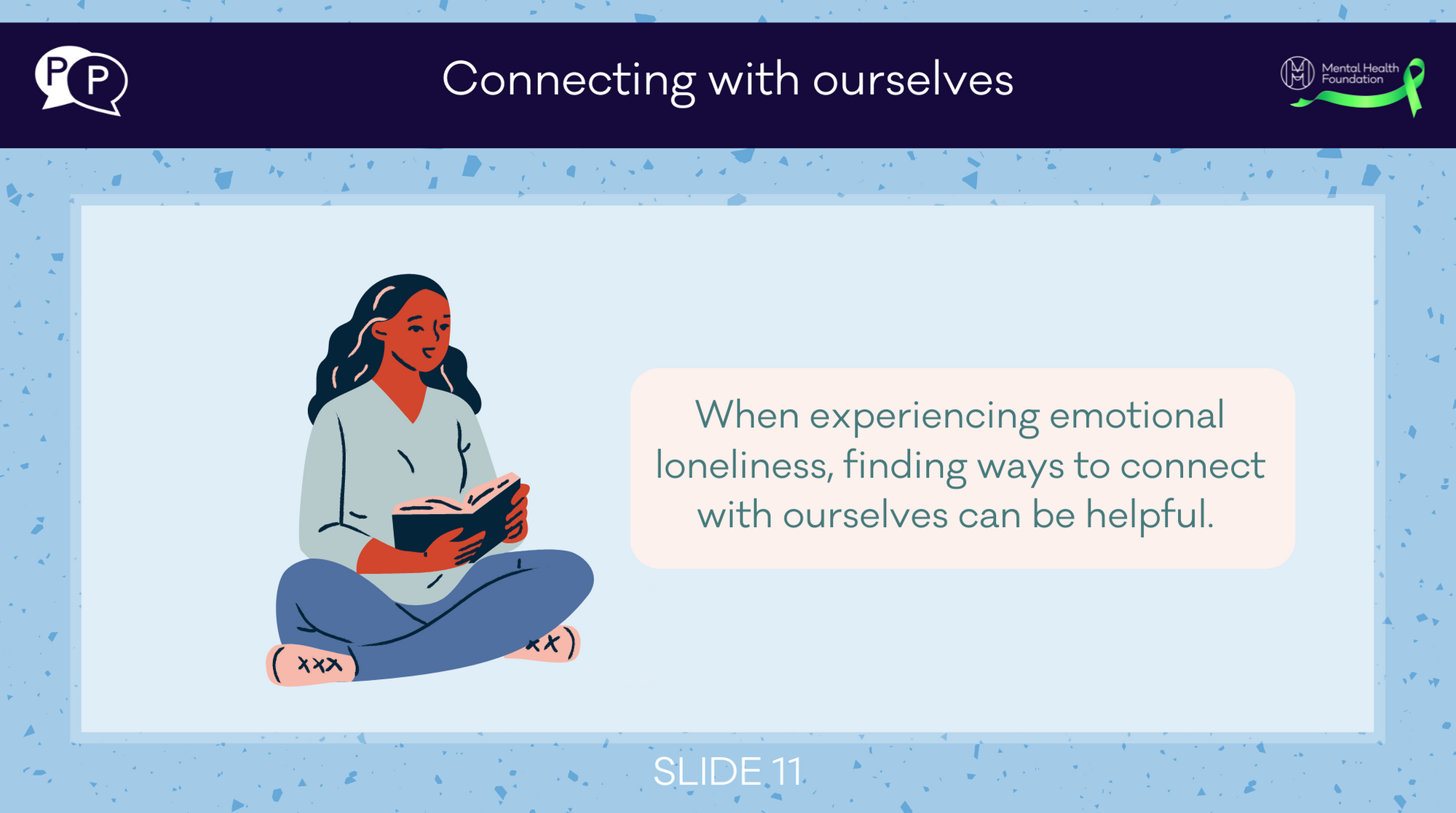 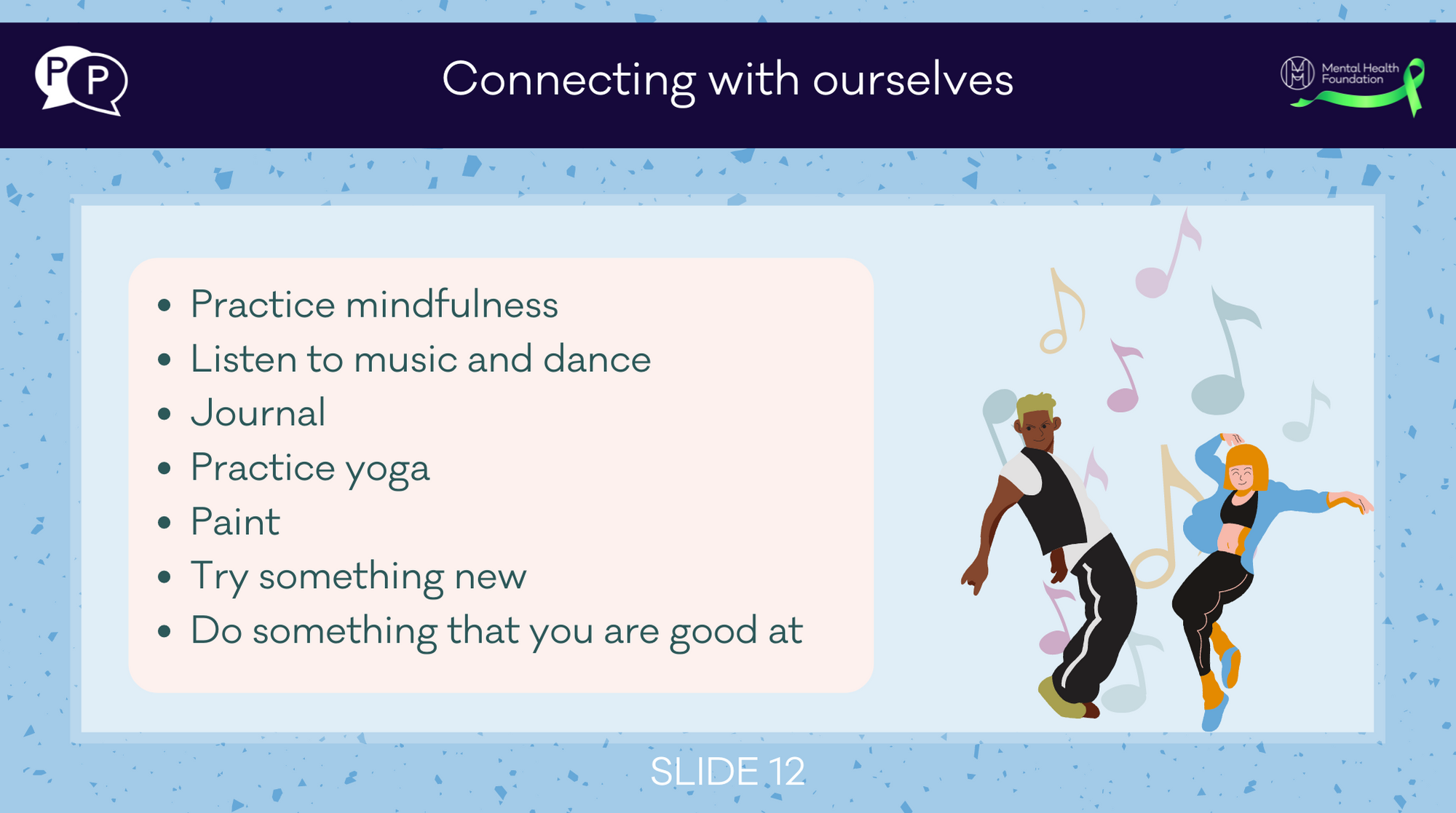 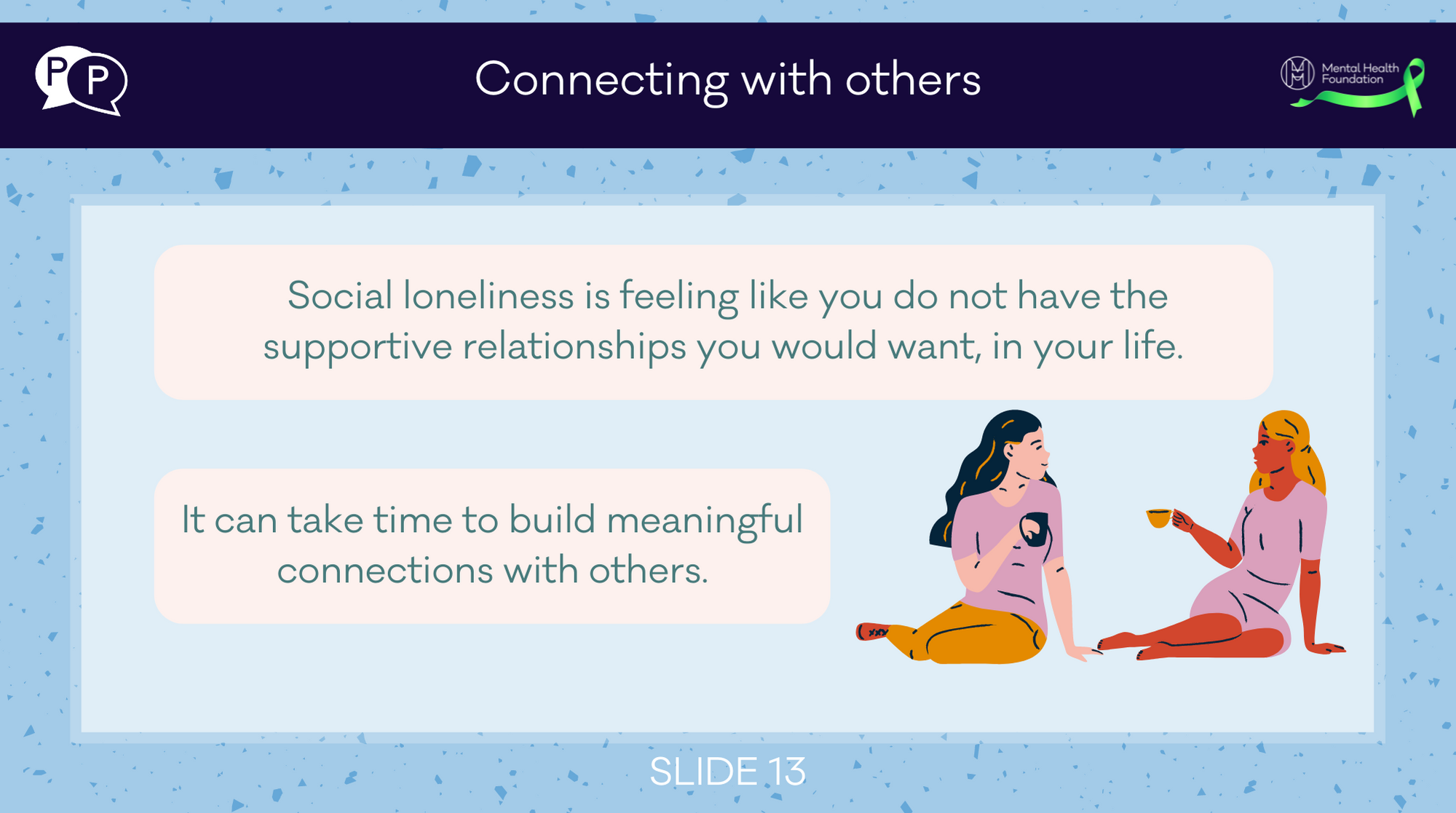 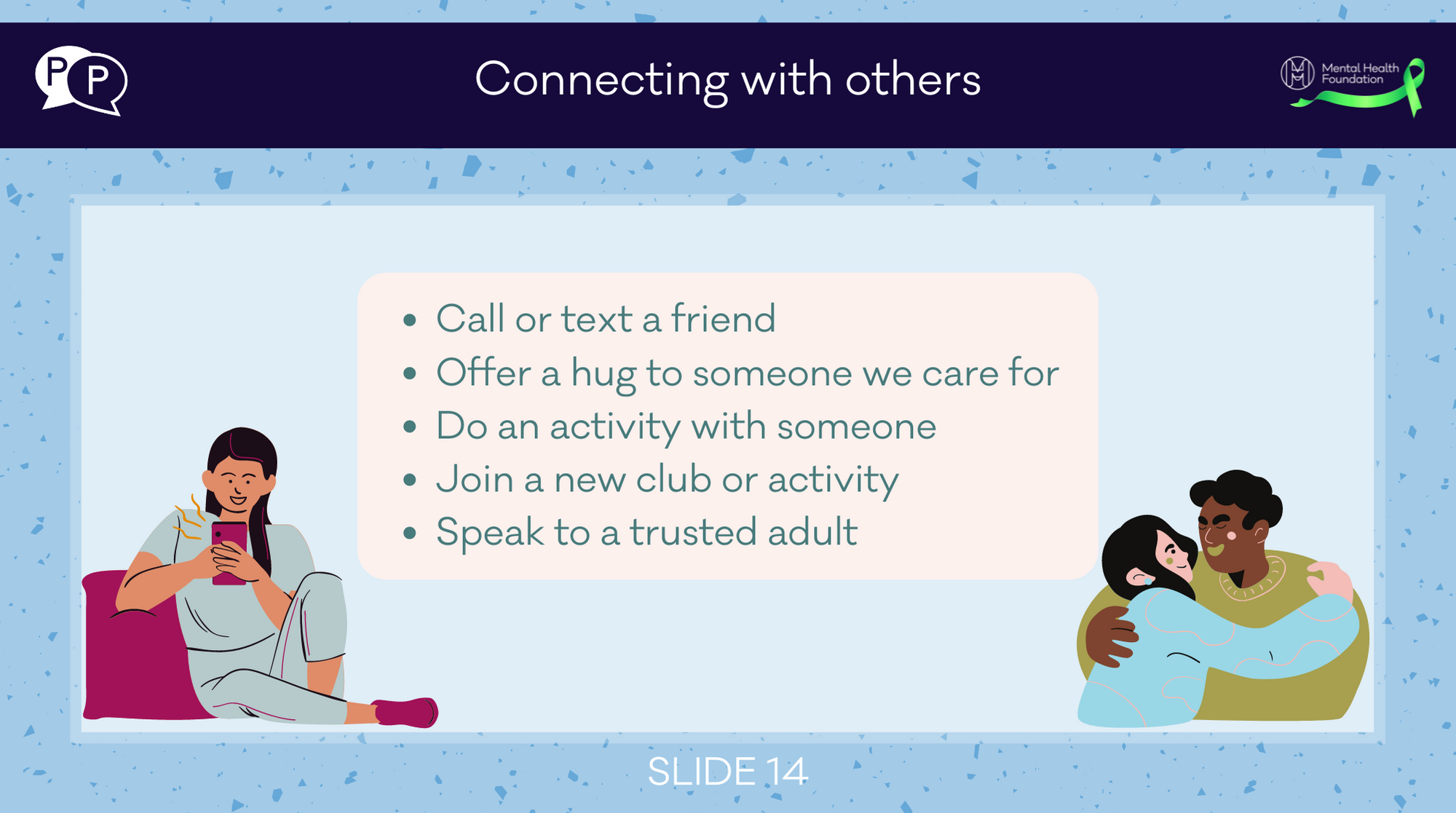 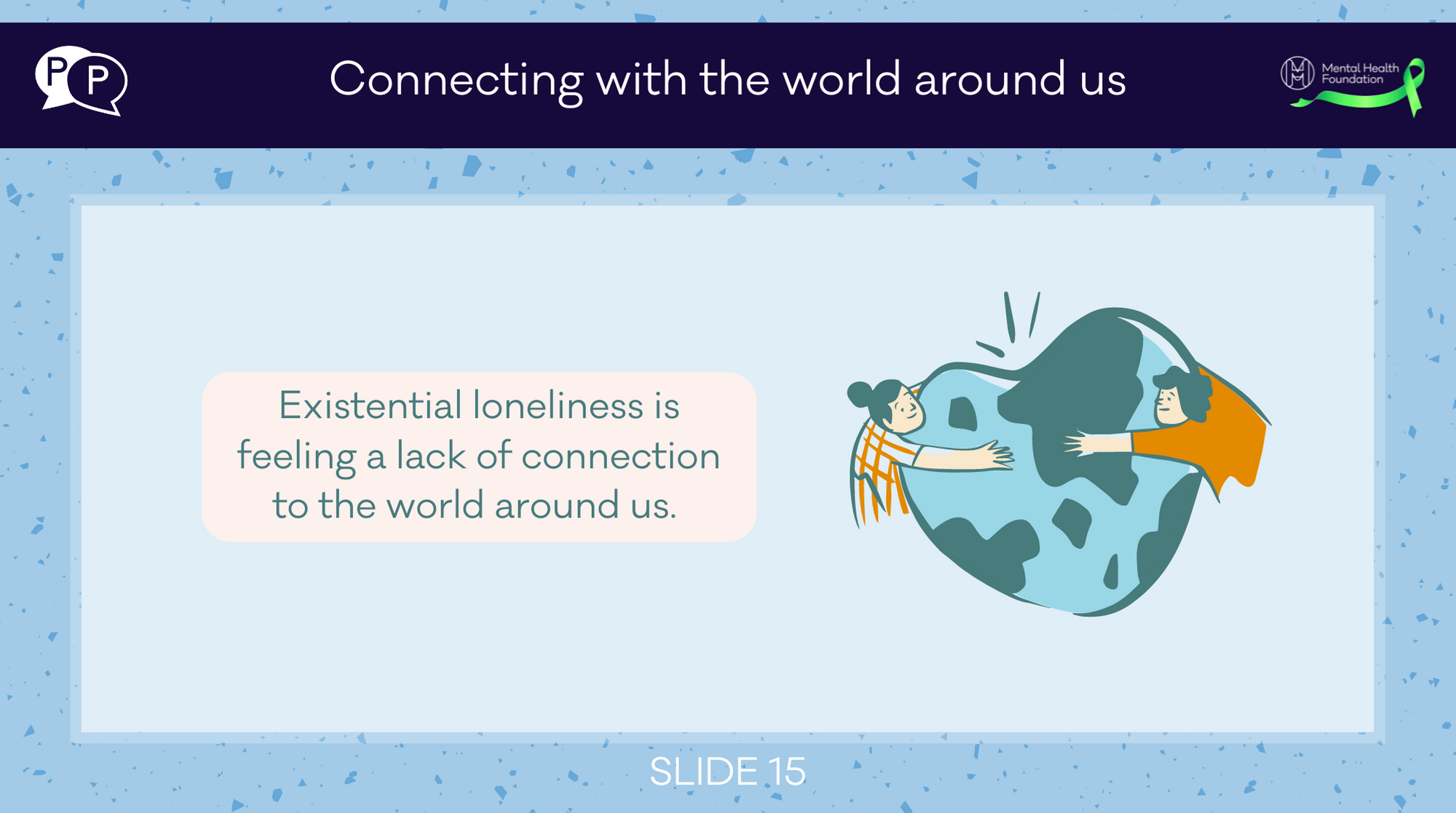 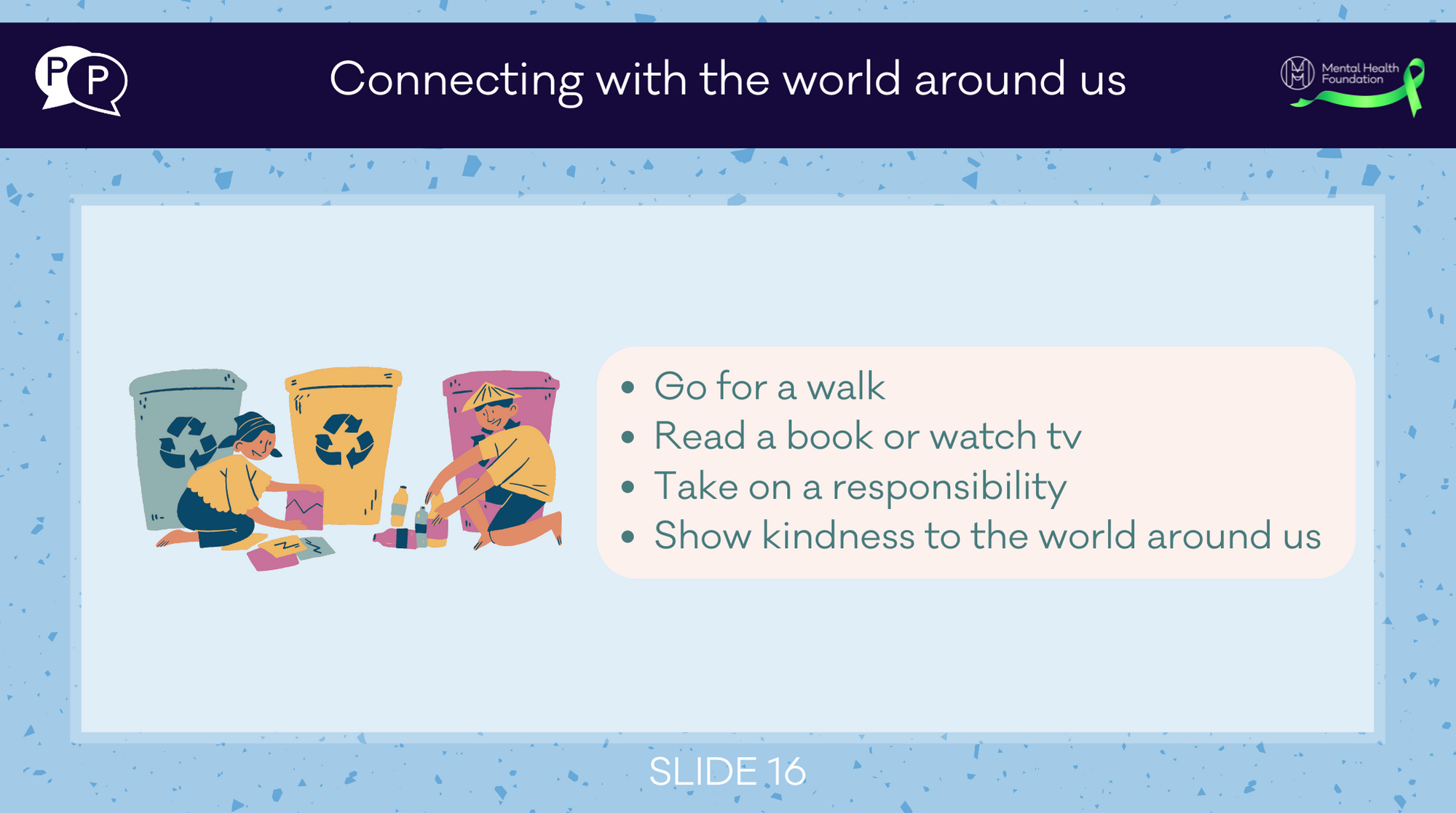 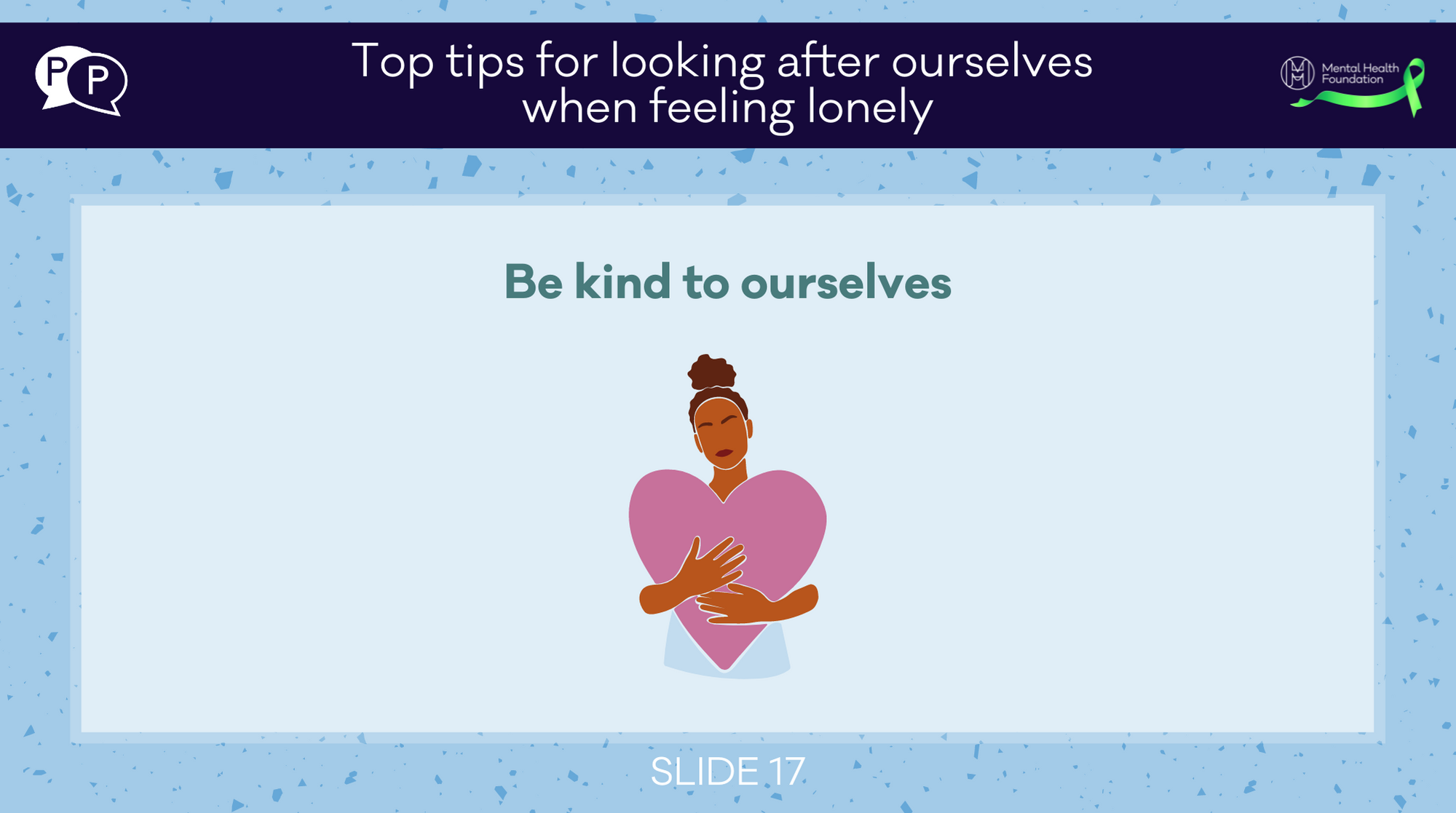 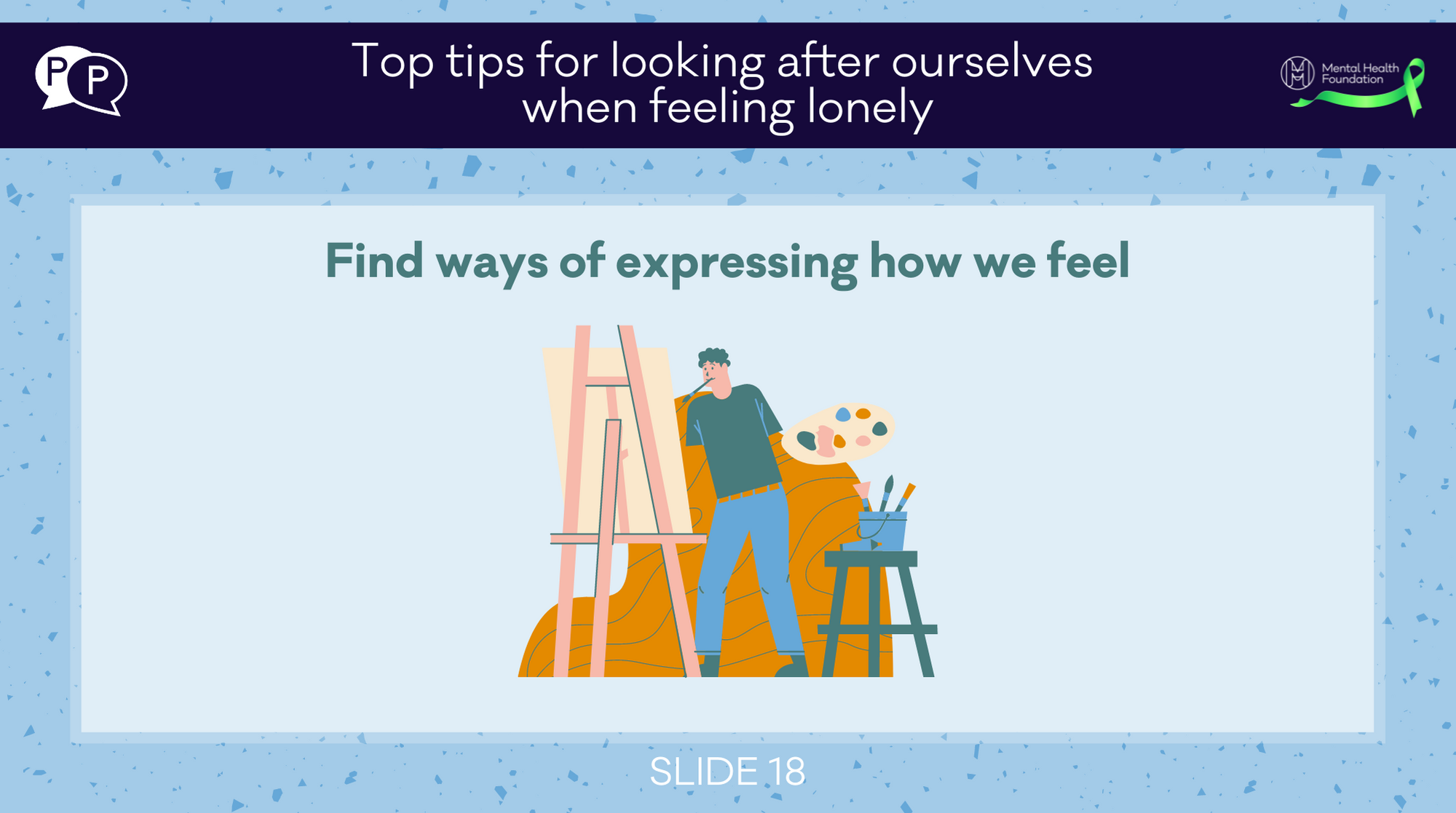 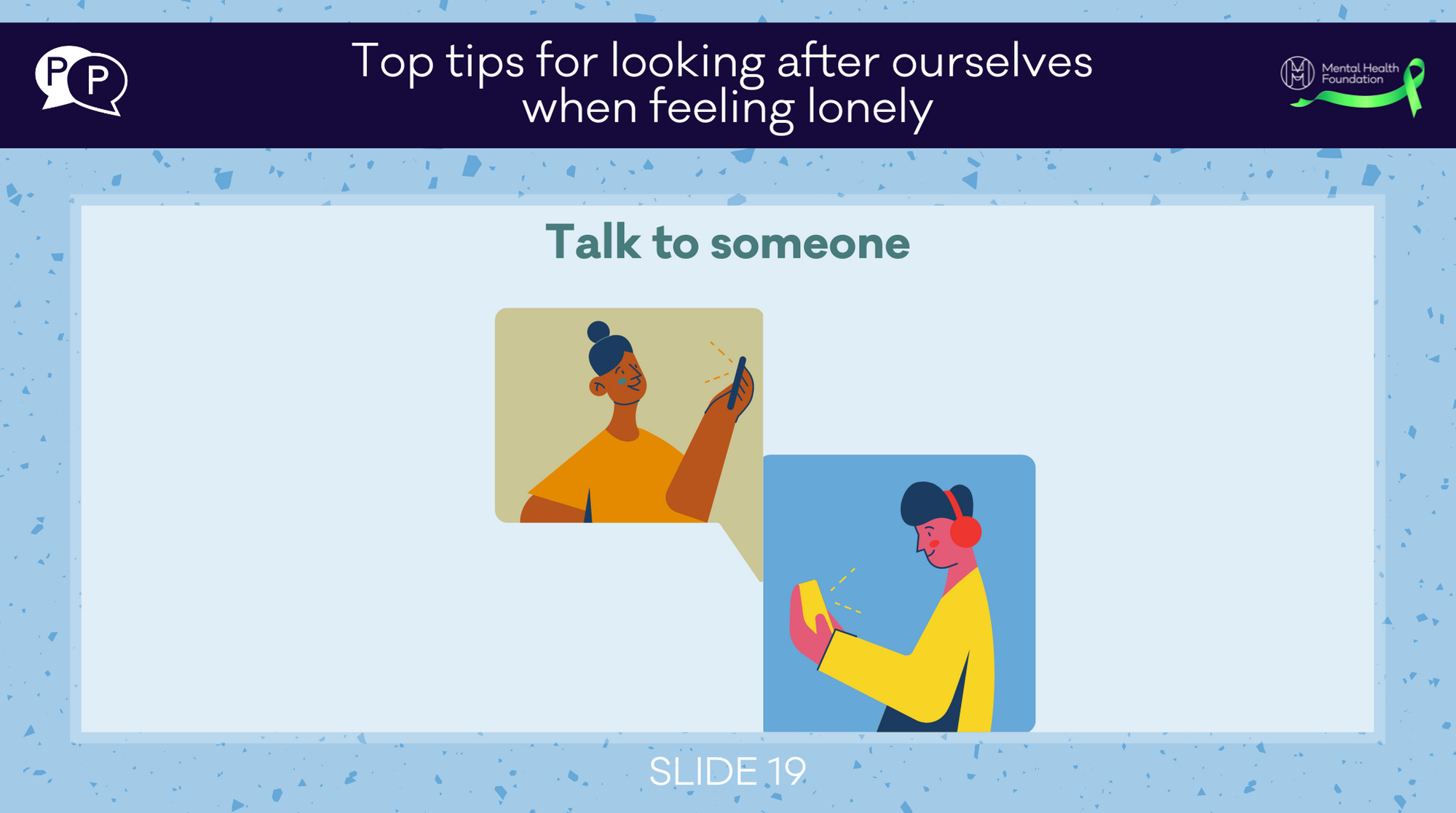 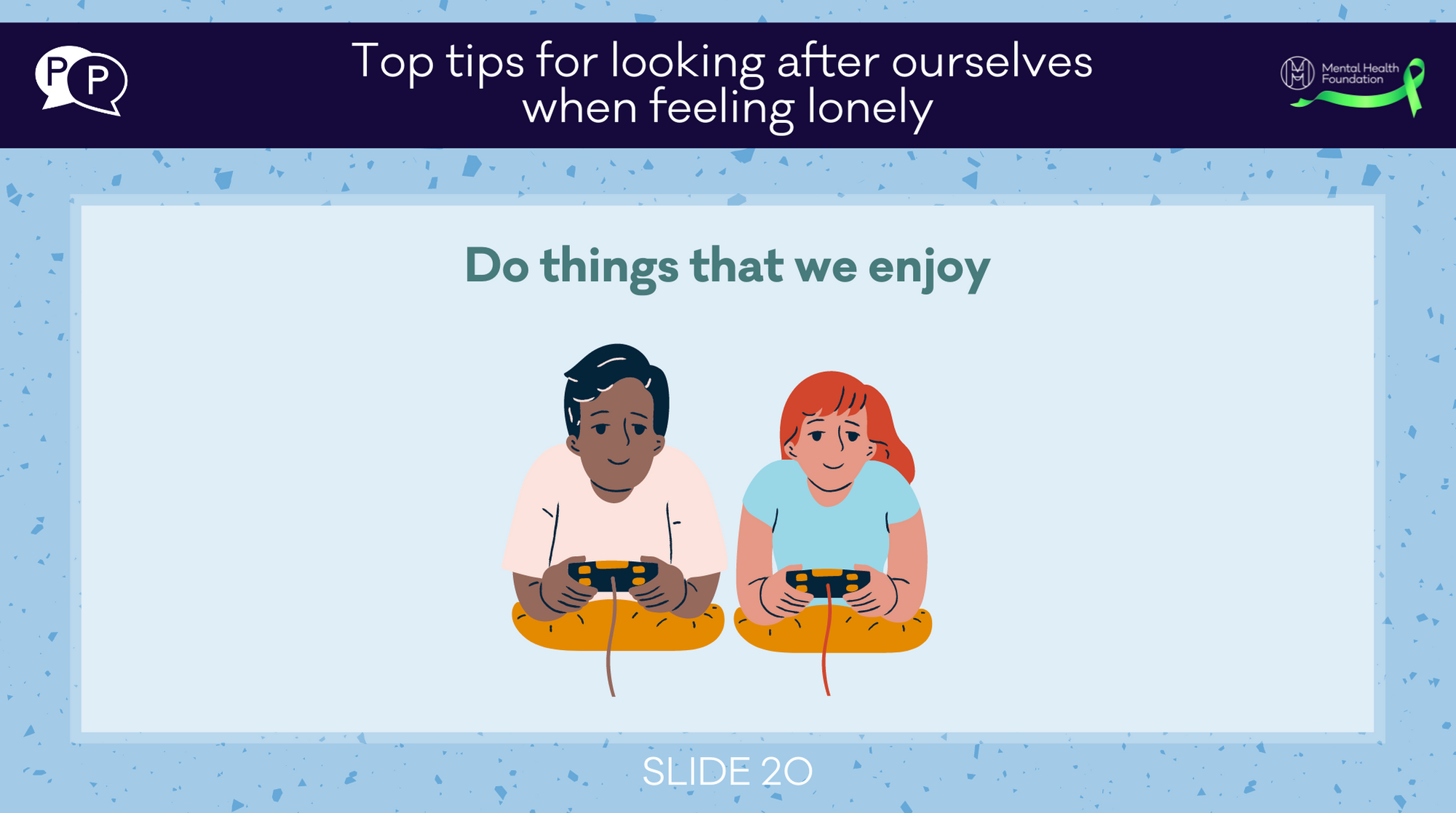 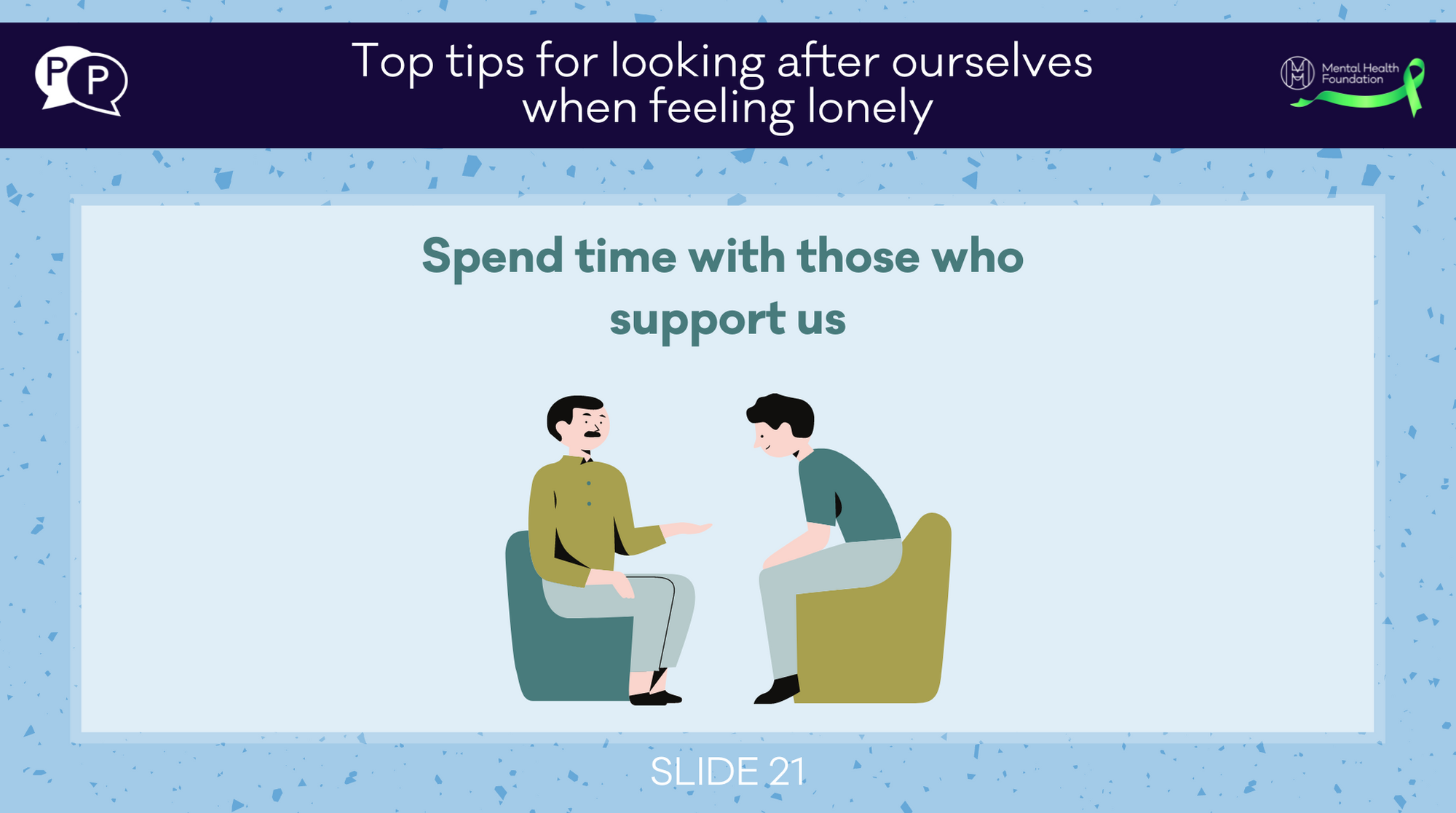 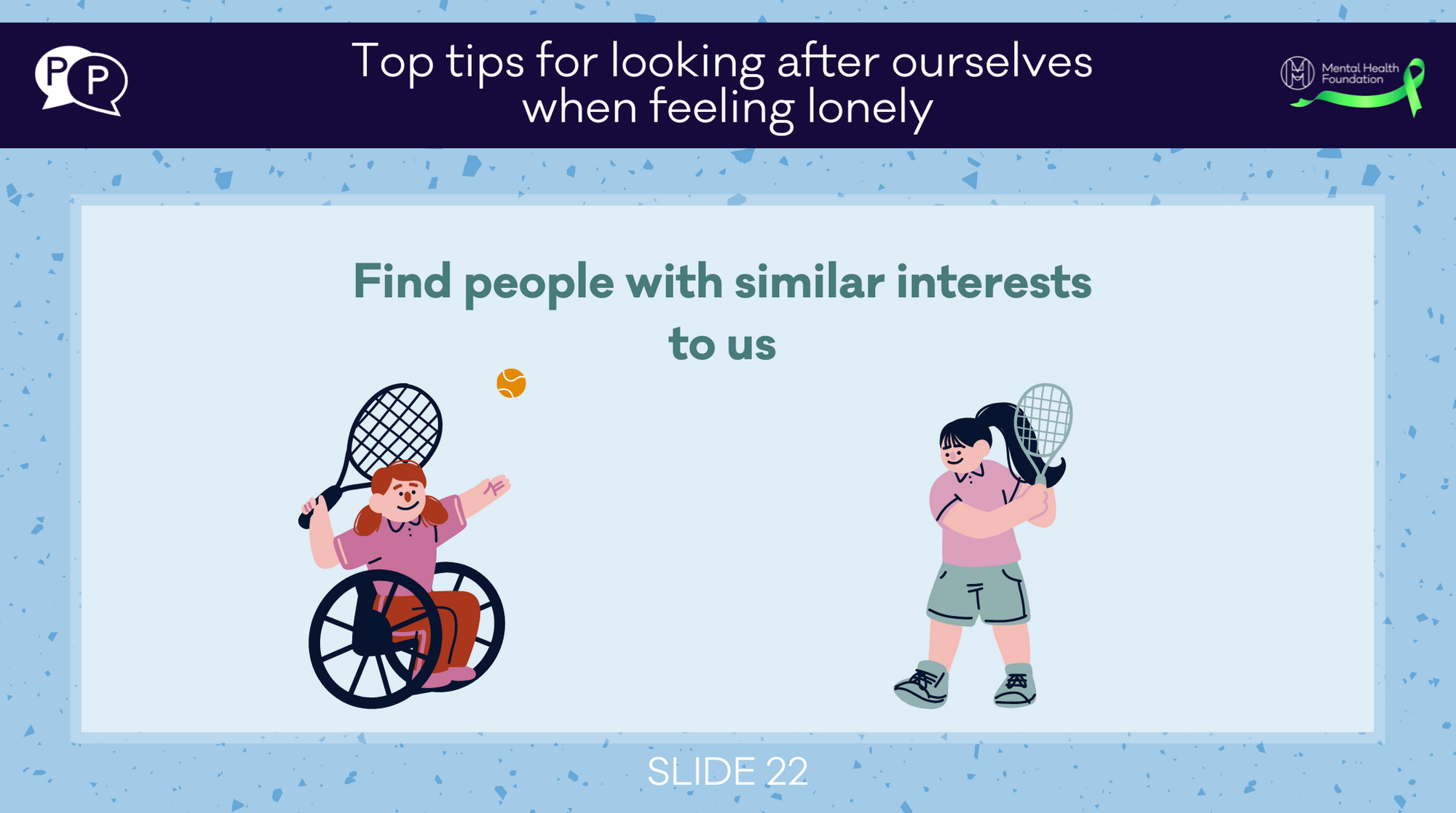 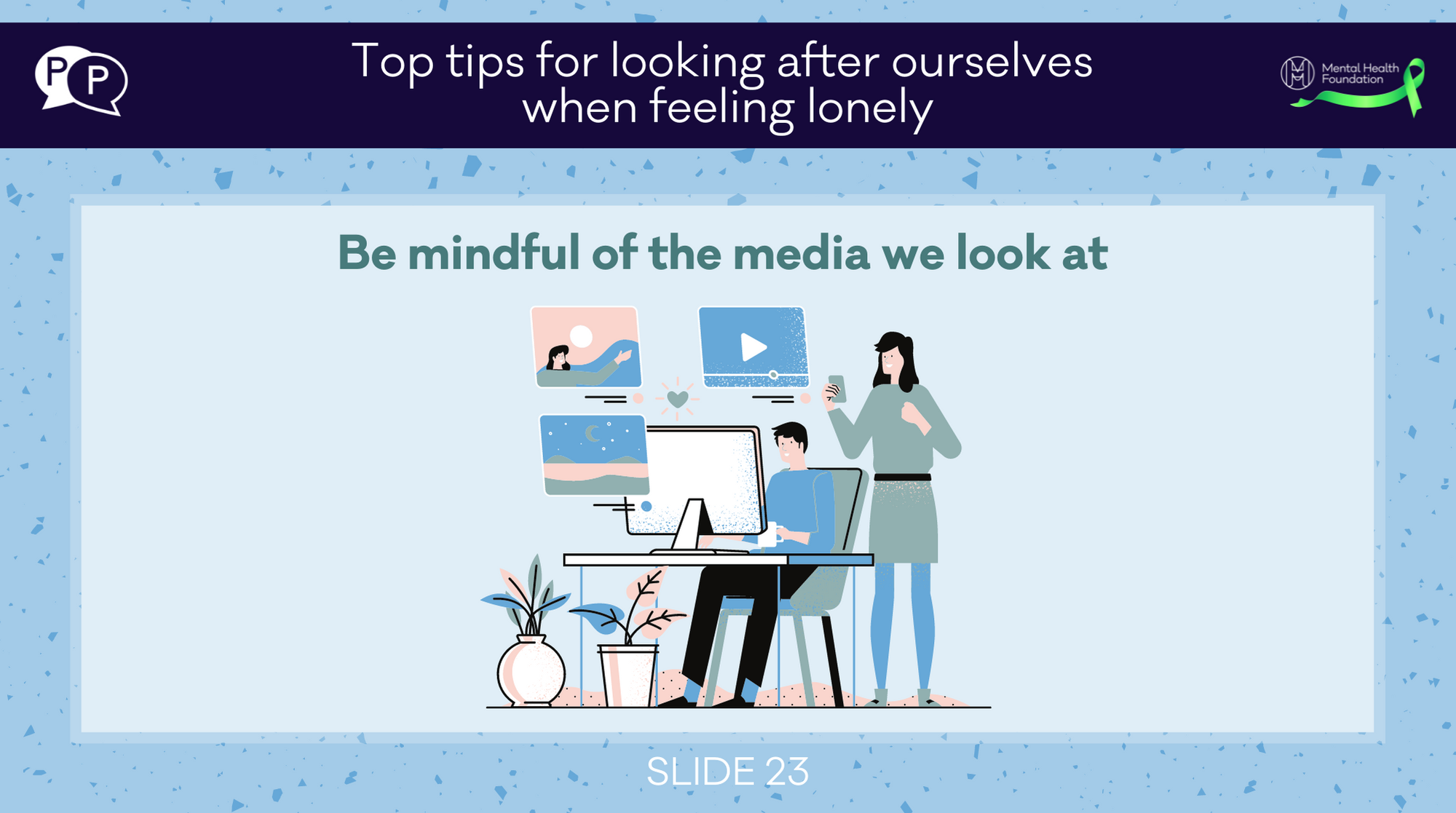 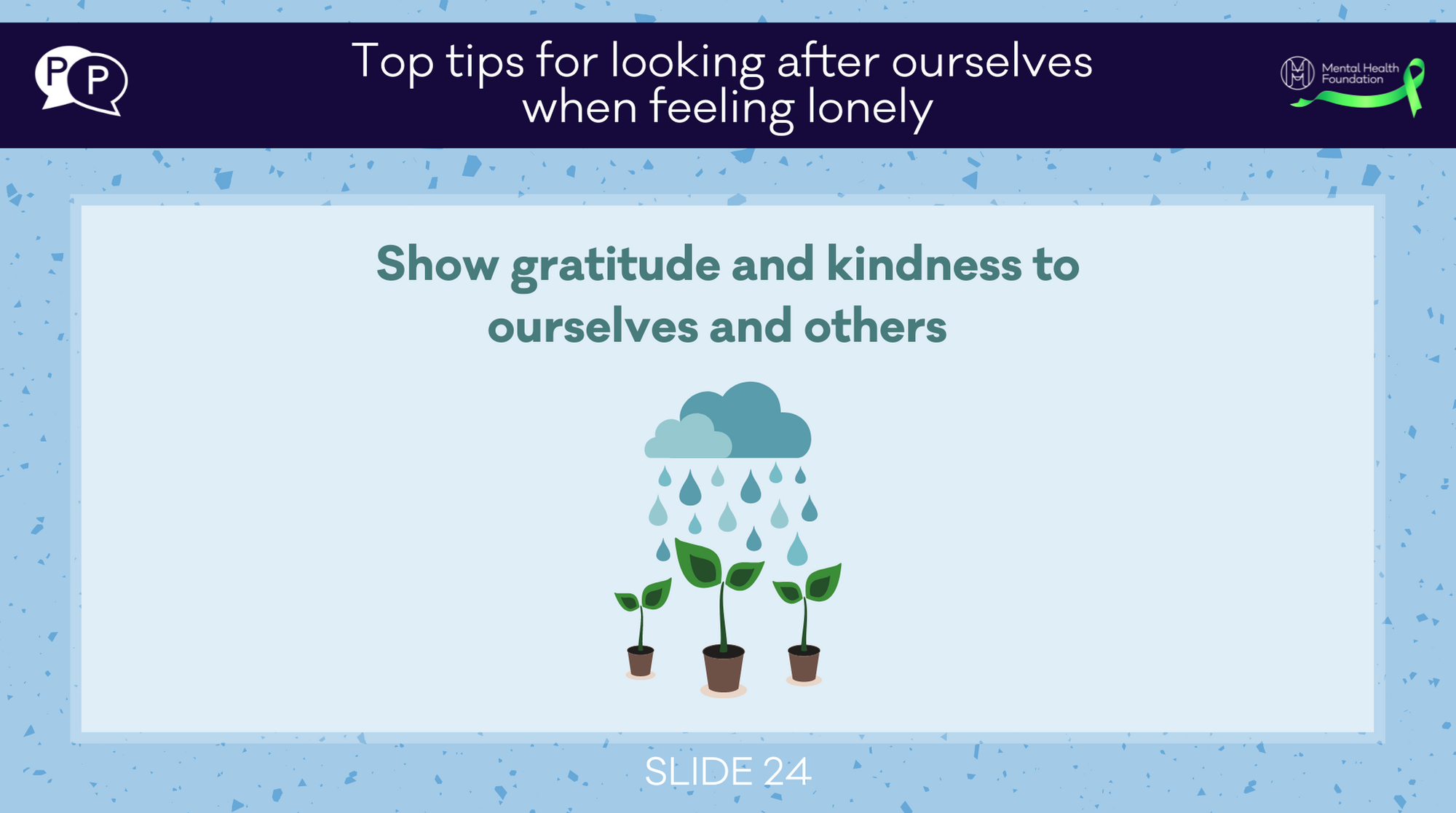 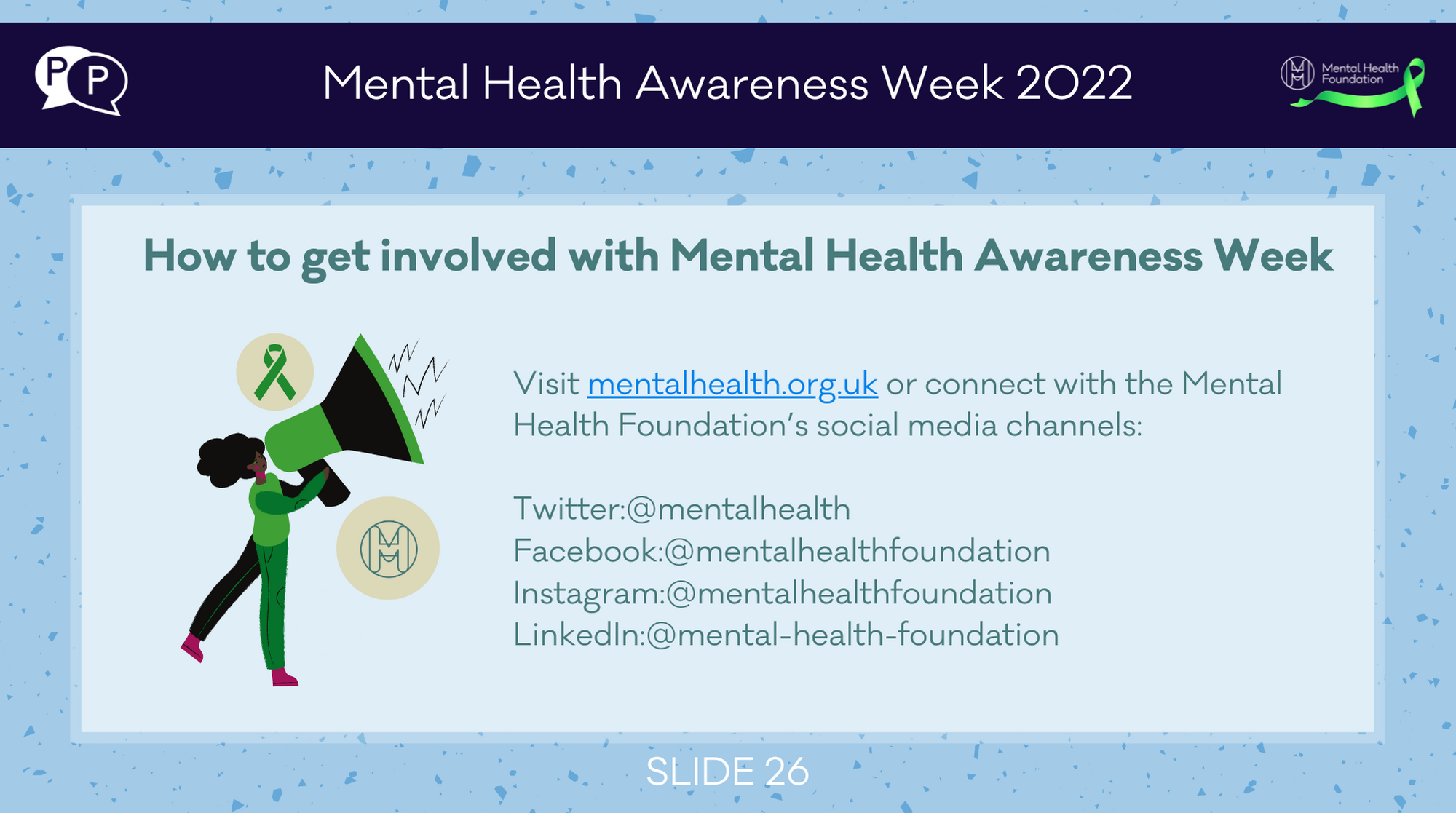